Zdravím, túto  tému si poznač do zošita BIO. Tvojou úlohou je nielen zapísať, ale aj spoznať zástupcov lúčnych rastlín a húb. Ak chceš, tak nejakú rastlinu a hubu si môžeš nakresliť.Lúčne rastliny a huby         9.týždeň
typické rastliny lúk sú najmä lúčne trávy a byliny;
na lúke rastú v určitých vrstvách (etážach) :
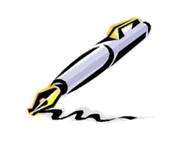 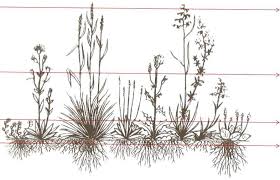 vrstva vyčnievajúcich stebiel a bylín
vrstva vysokých stebiel a bylín
vrstva nízkych tráv a bylín
koreňová vrstva
Lúčne trávy: - majú zväzkovité korene a dutú stonku, ktorú nazývame steblo, - z plnej časti stonky (kolienka) vyrastá list,- steblo je ukončené súkvetím, ktoré sa nazýva klas.
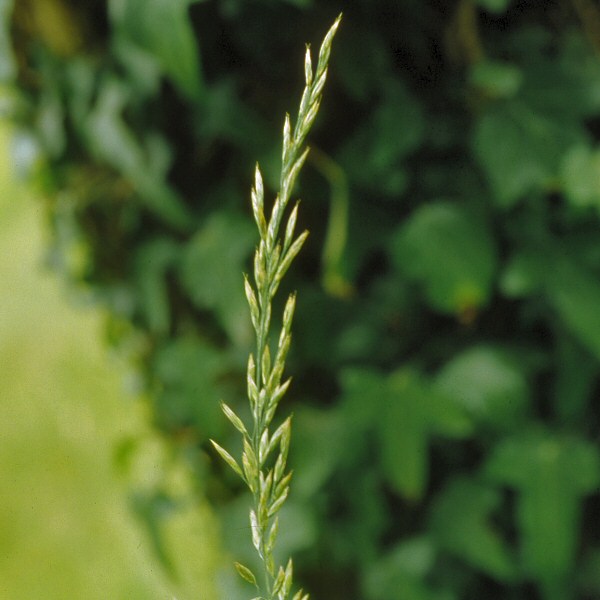 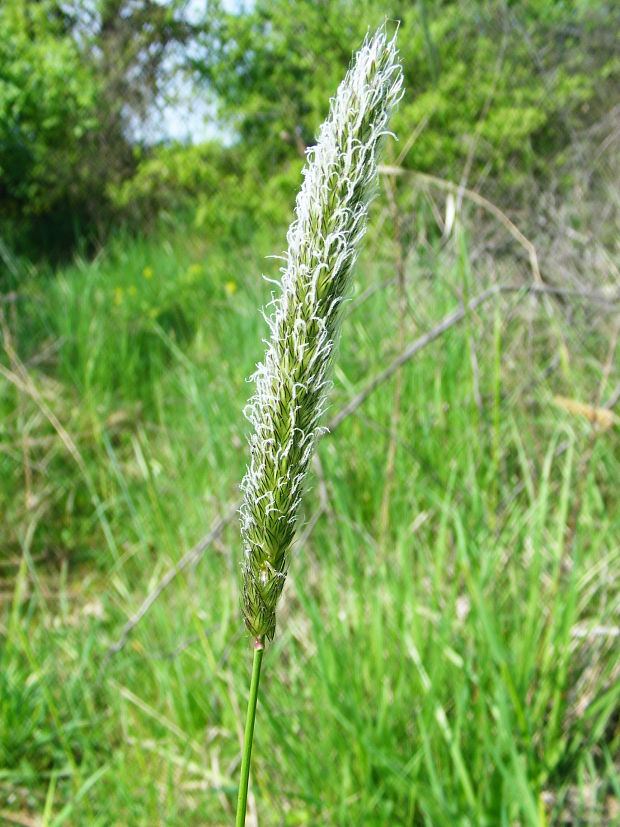 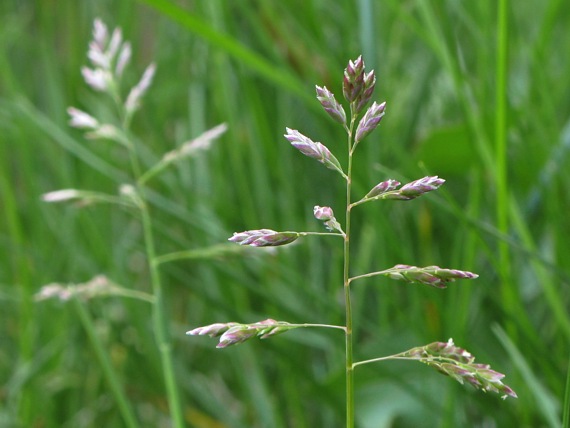 Psiarka
Kostrava
Lipnica
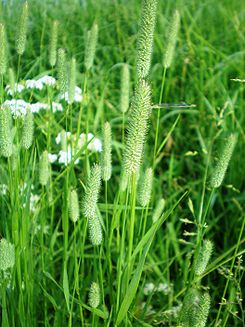 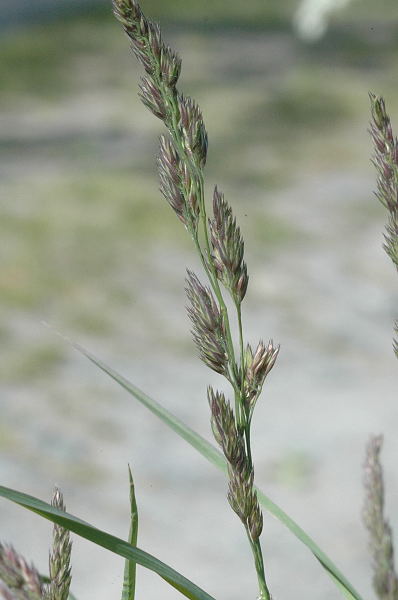 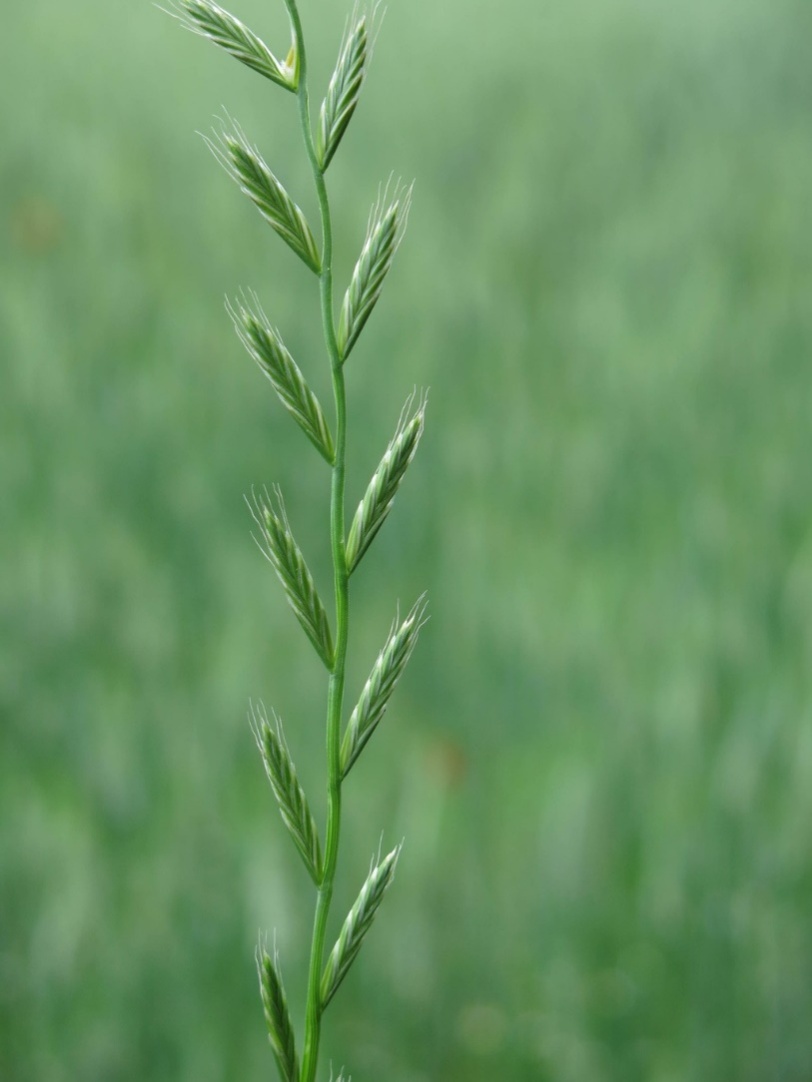 Timotejka
Reznačka
Mätonoh
Byliny na suchých lúkach
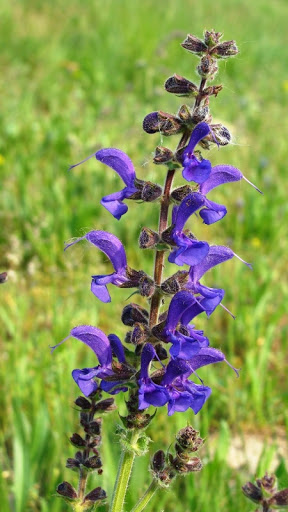 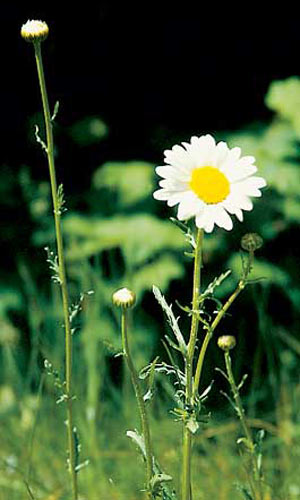 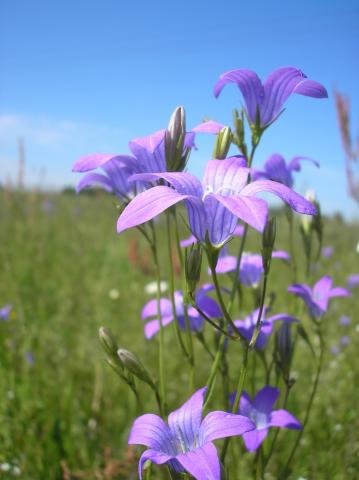 Margaréta
Zvonček
Šalvia
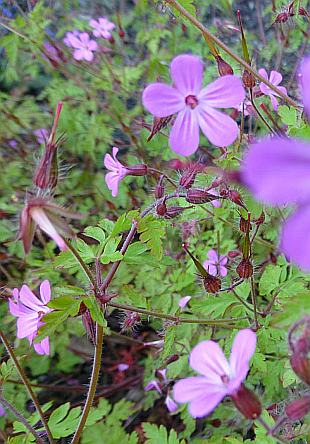 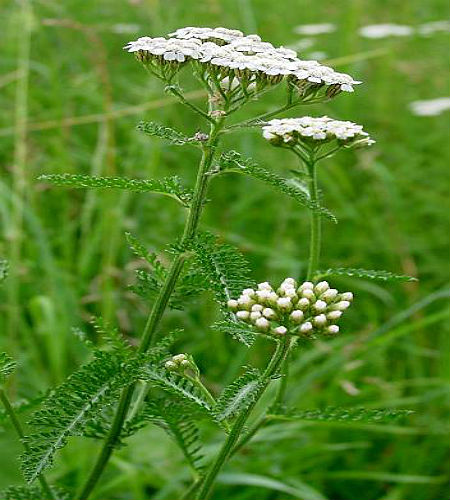 Pakost
Rebríček
Byliny na mokrých lúkach
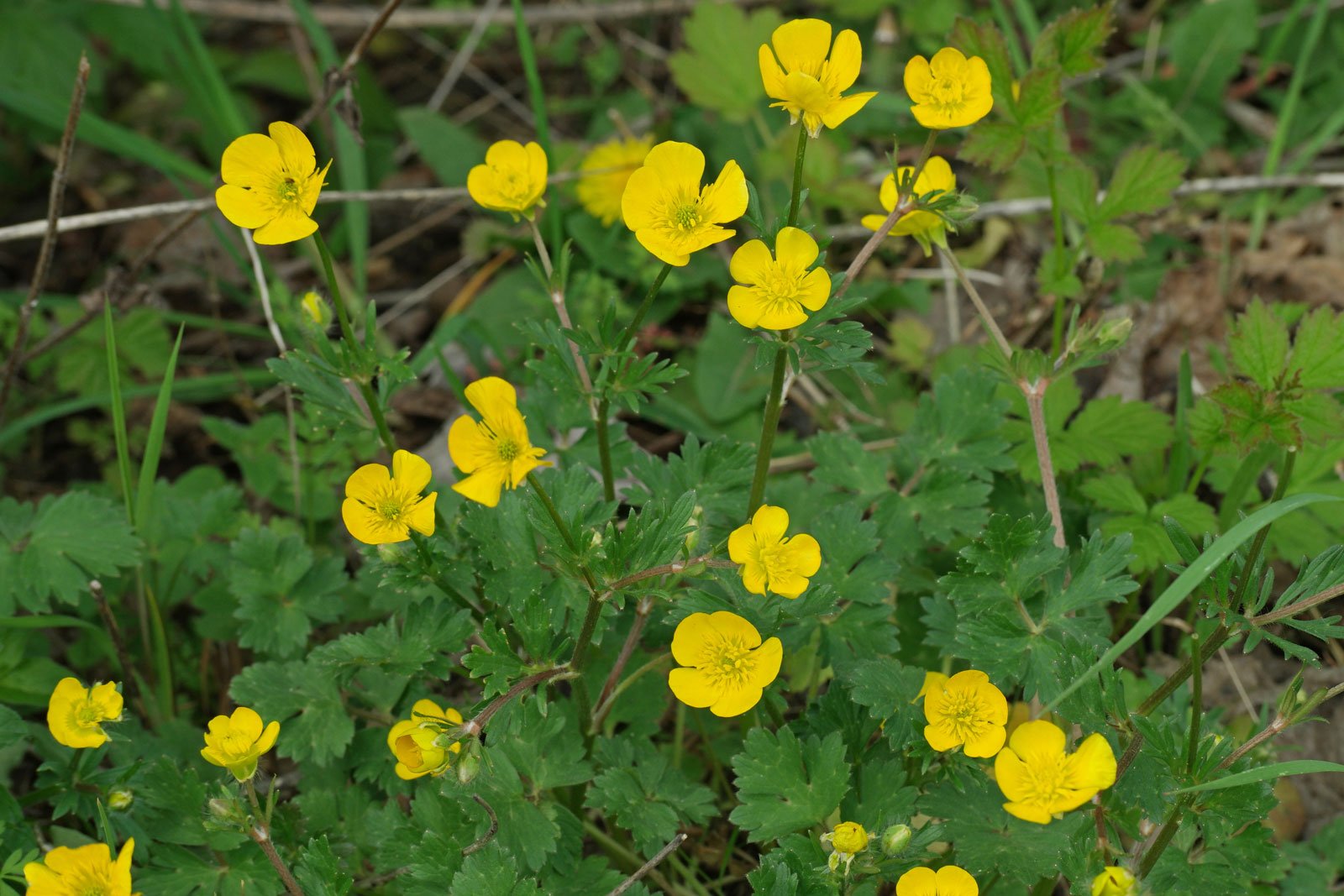 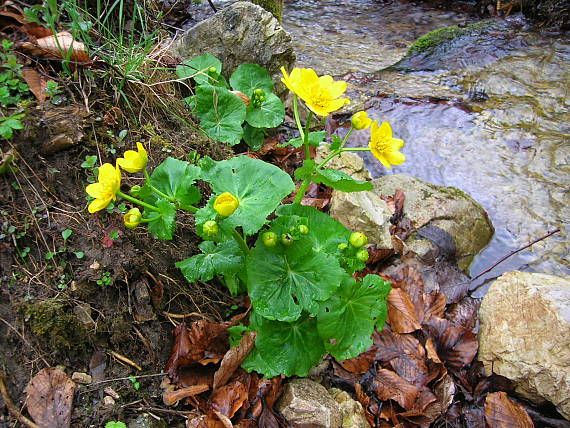 Iskerník
Záružlie
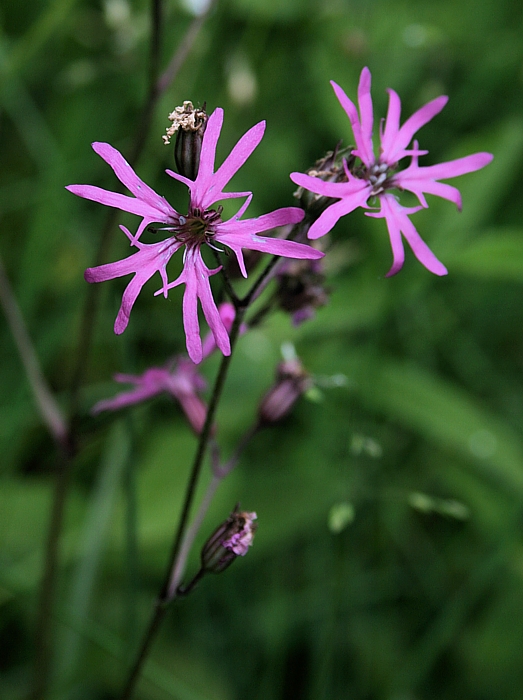 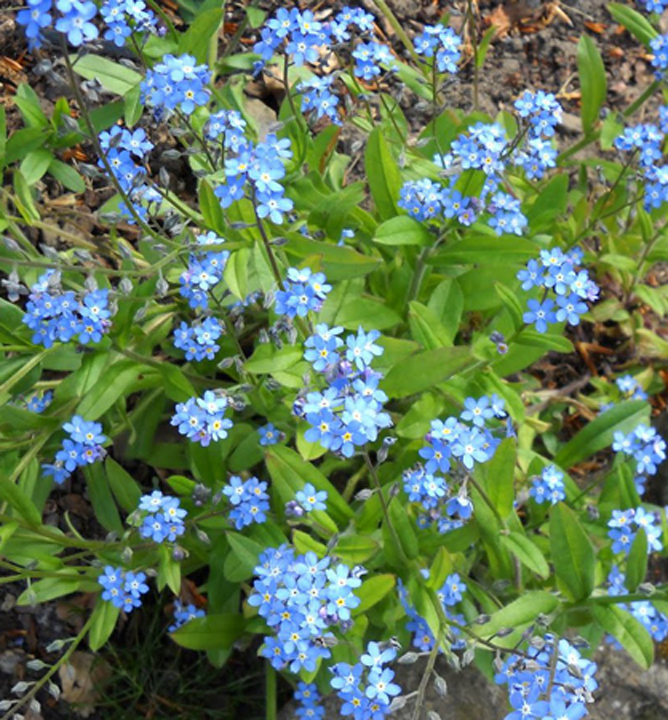 Nezábudka
Kukučka
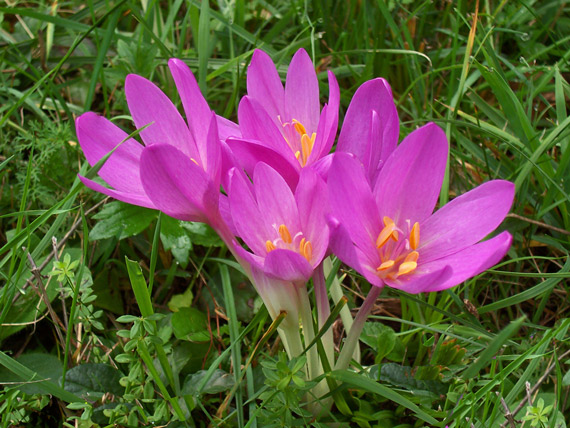 Jesienka
Liečivé rastliny- využívajú sa vo farmaceutickom priemysle na výrobu rôznych liečiv, čajov ...
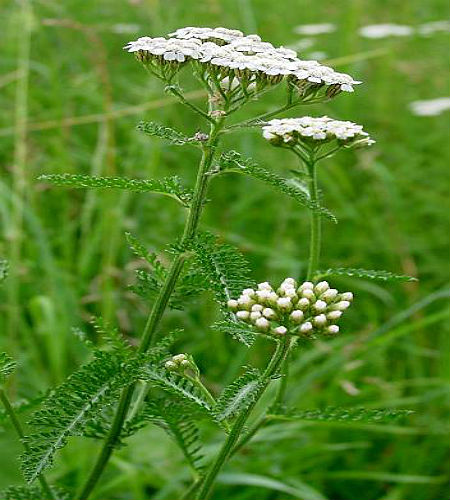 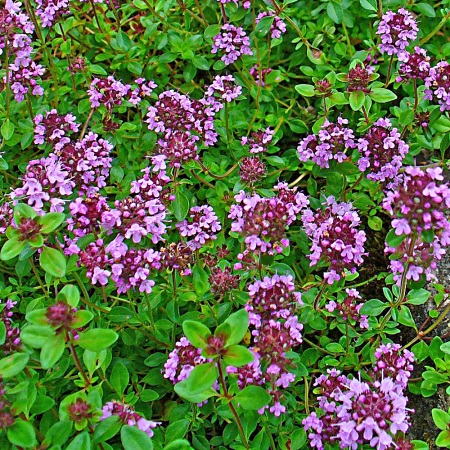 Rebríček obyčajný
Dúška materina
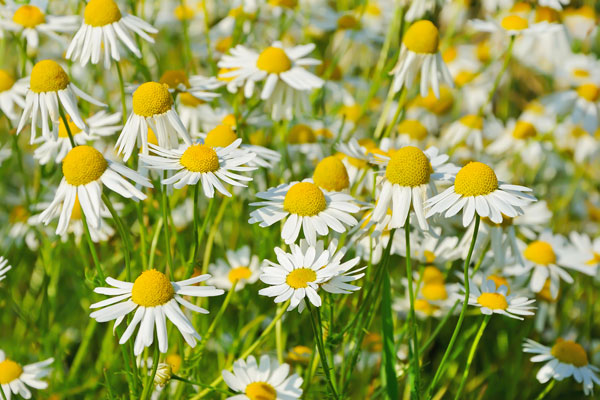 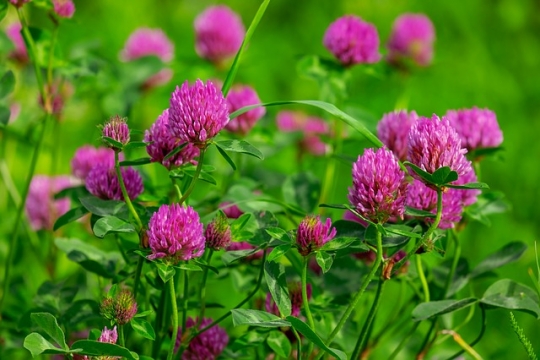 Rumanček kamilkový
Ďatelina lúčna
Buriny
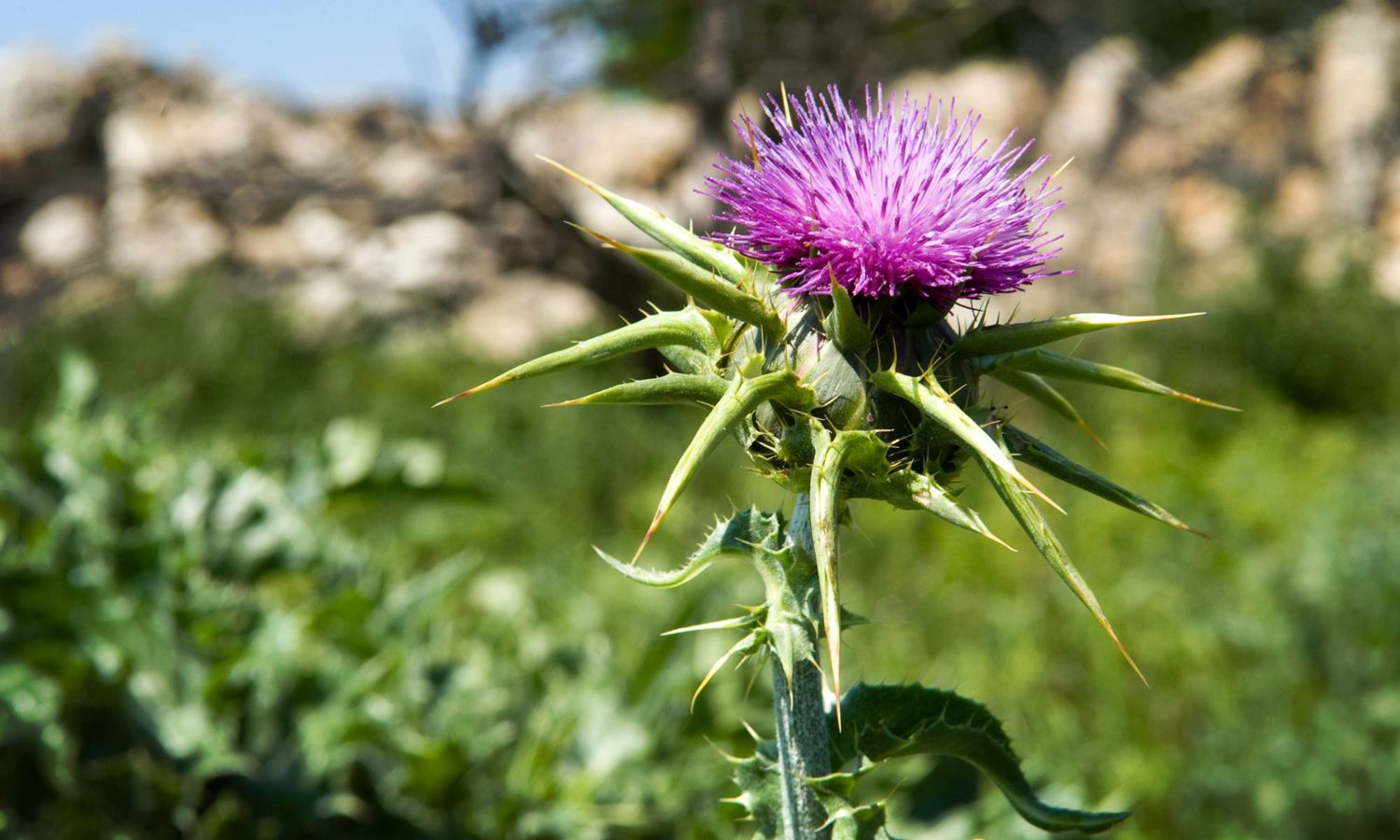 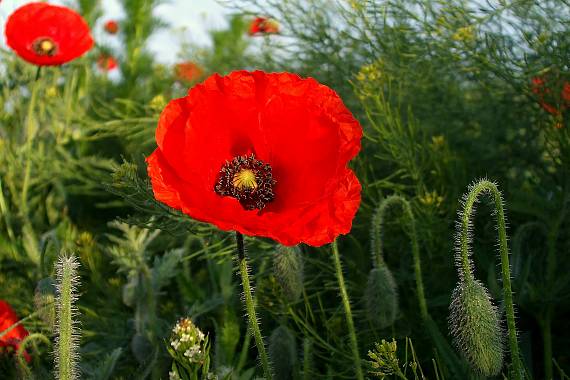 Mak vlčí
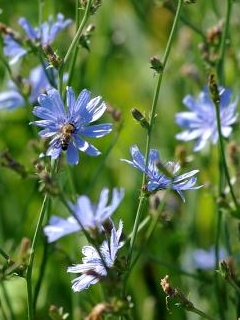 Bodliak
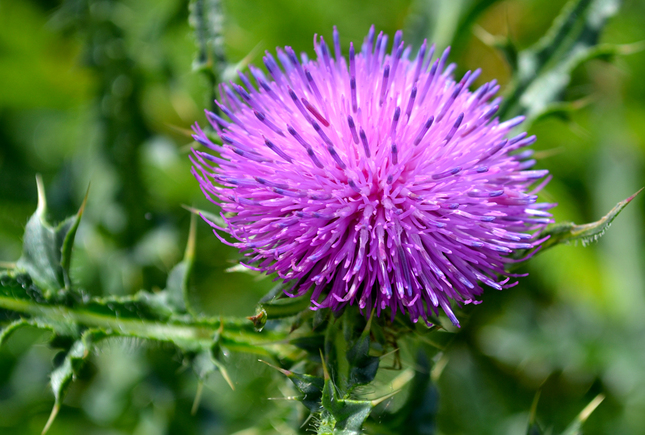 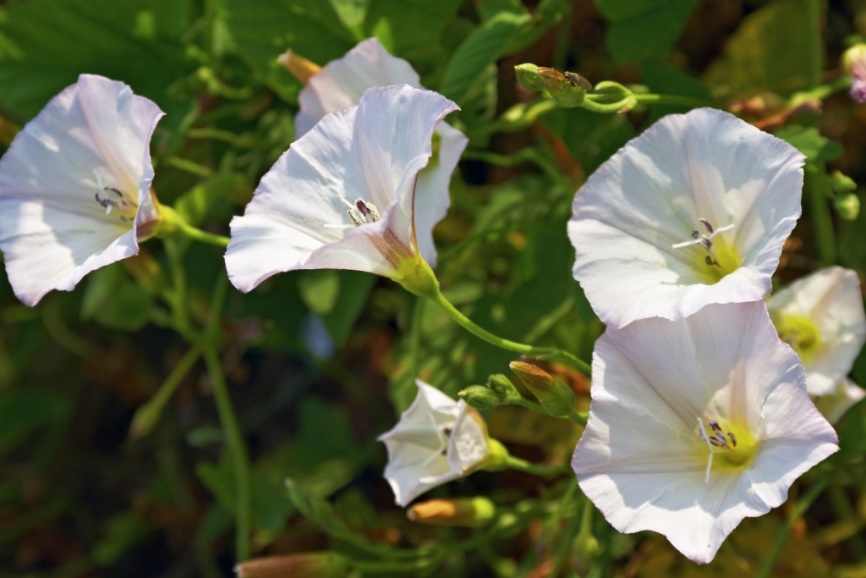 Čakanka
Pichliač
Pupenec
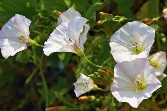 Huby na lúkach:
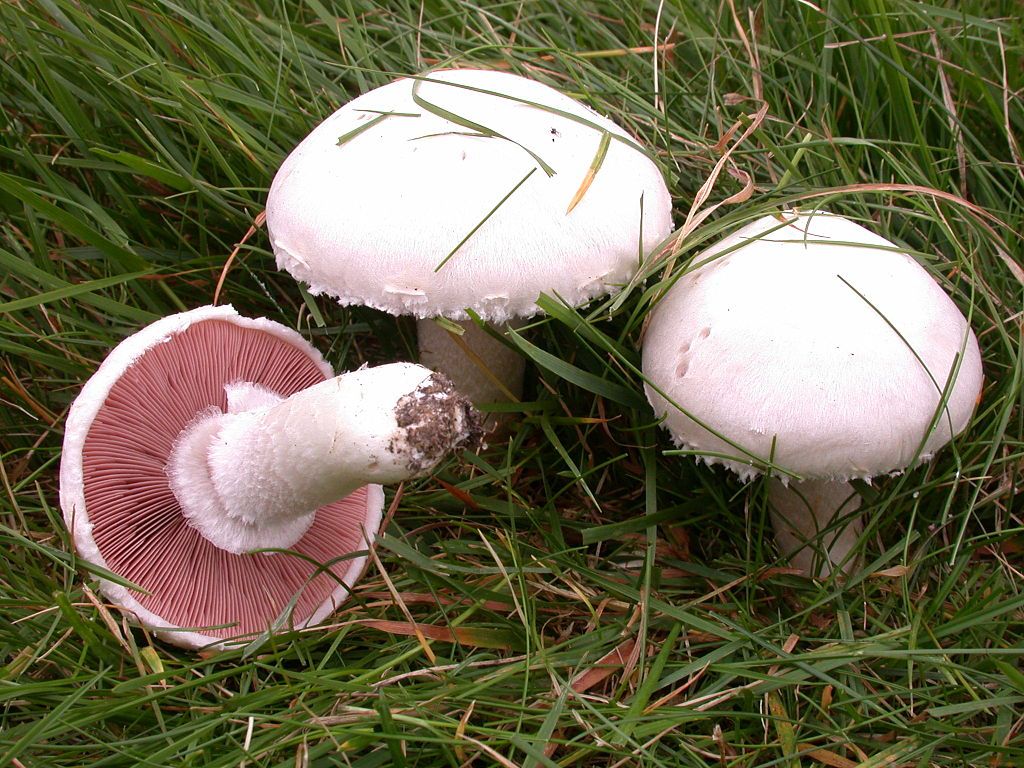 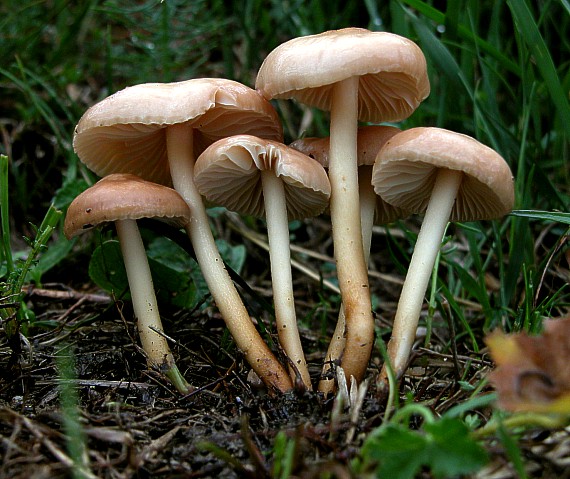 Bedľa vysoká
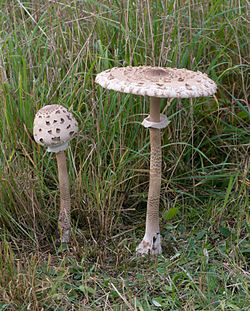 Pečiarka poľná
Tanečnica poľná